WISI Chameleon descrambling
Hering Sándor
Mini Galéria TV és Antenna Kft.
Digital Video Broadcasting
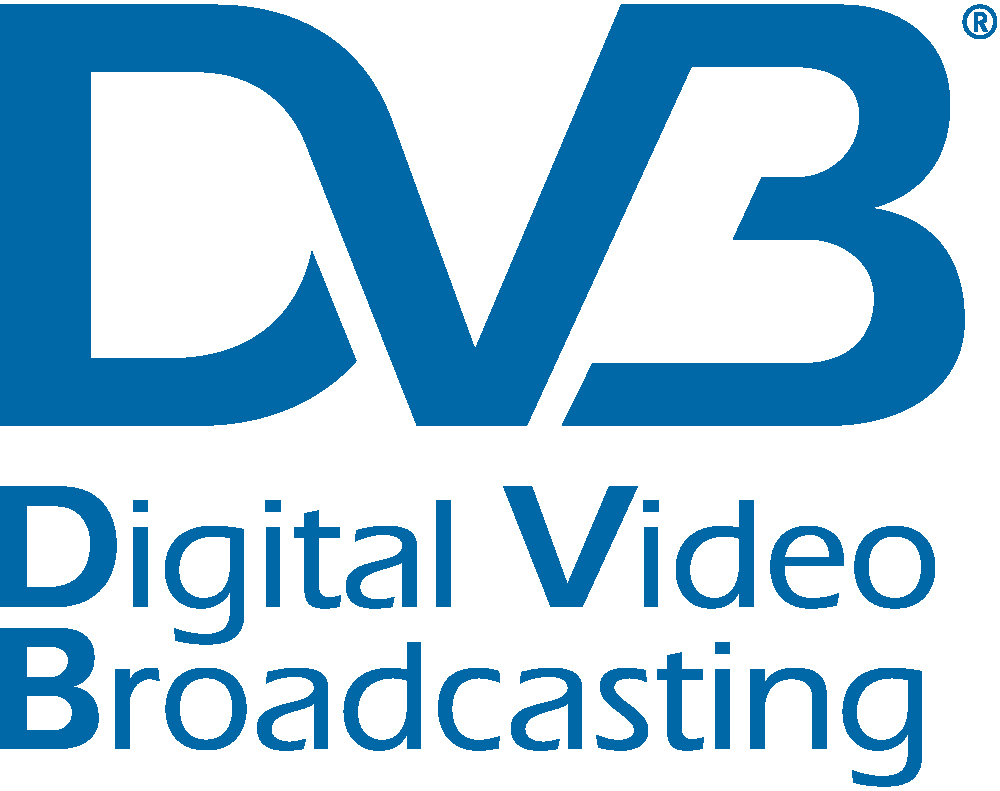 Mi a DVB ?
https://www.dvb.org/
1993-ban alakult
DVB-S volt a első szabványuk
2. generációs modulációs szabványok 2004-től
Kb. 180 cég a tagja 
Több mint 150 ipari szabványt  hoztak eddig létre
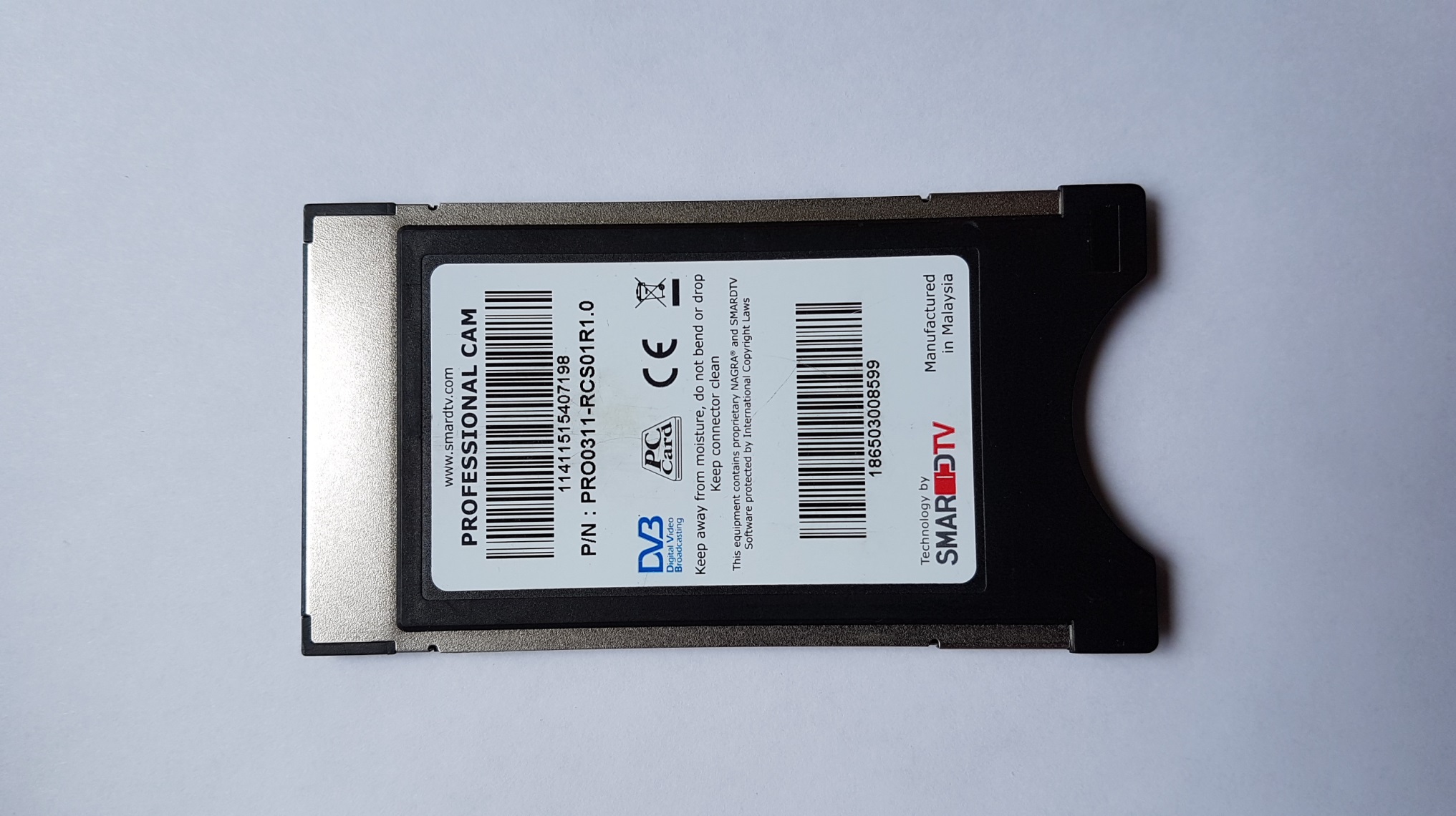 WISI Chameleon
2010-ben „született” 
3.2.6-os szoftvernél tart
Közös hardver platform, firmware-rel konfigurálható szolgáltatások 				= 		     hosszú élettartamú 		              fejállomás
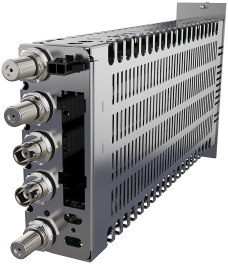 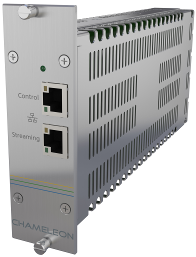 GN HWUW2 Chameleon
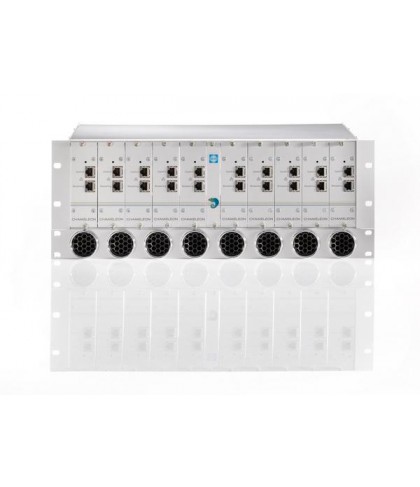 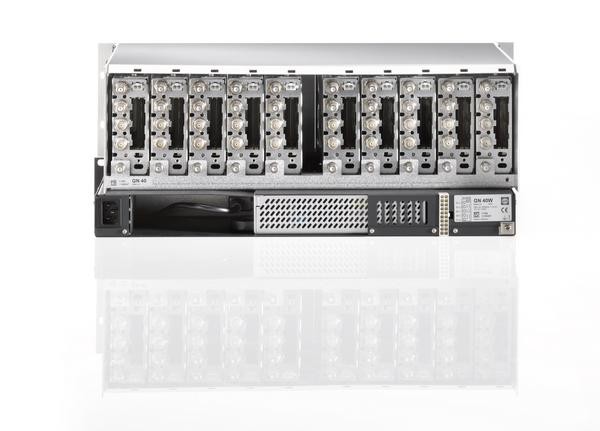 Miért a Chameleon ?
ASI input max payload 200 Mbit/s
20 → 128 IP (SPTS / MPTS), UDP multicast, unicast
Terhelhetőség  400 → 1200 Mbit/s (MFW 3.x)
IP input  bitrate 200 → 850 Mbit/s
IP output  bitrate 200 → 850 Mbit/s
CBR, VBR 
Descrambling funkció 
DVB-vel szoros termékkövetés
Descrambling a Chameleon-ban
DTH platformok
Digi 
Telekom
MTVA
UPC Direct
Consumer / Professional CAM
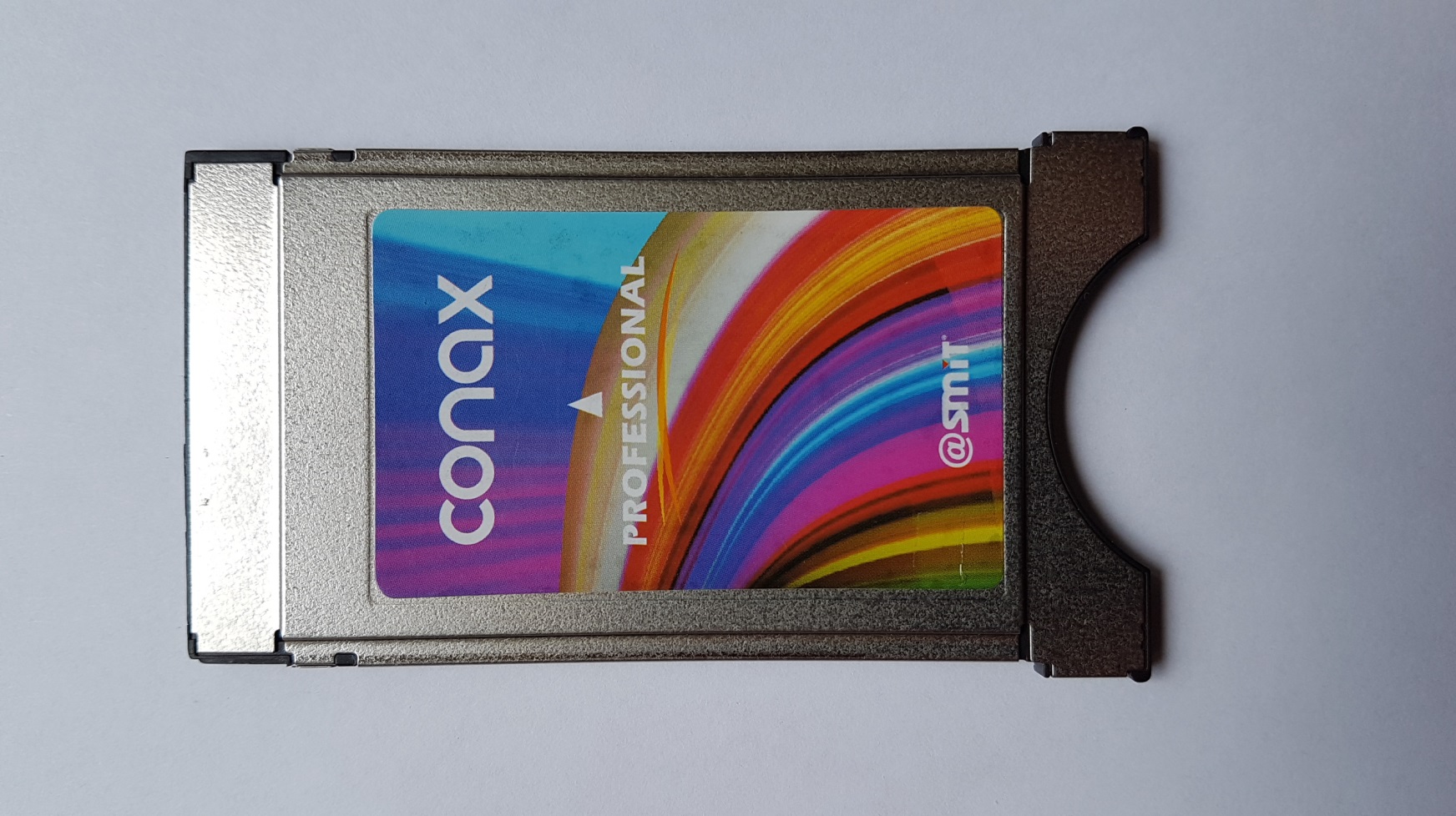 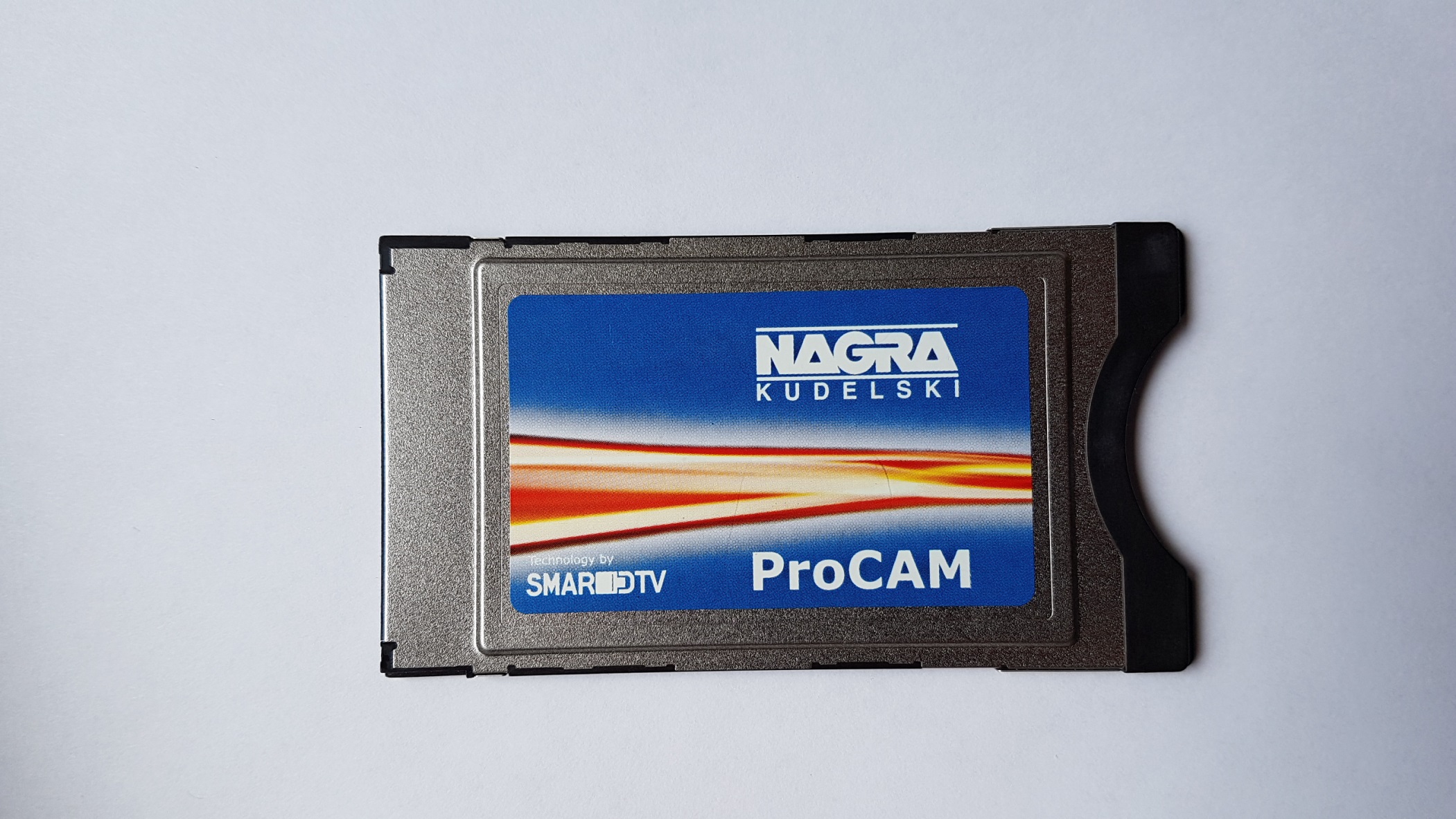 WISI helyi képviseletek
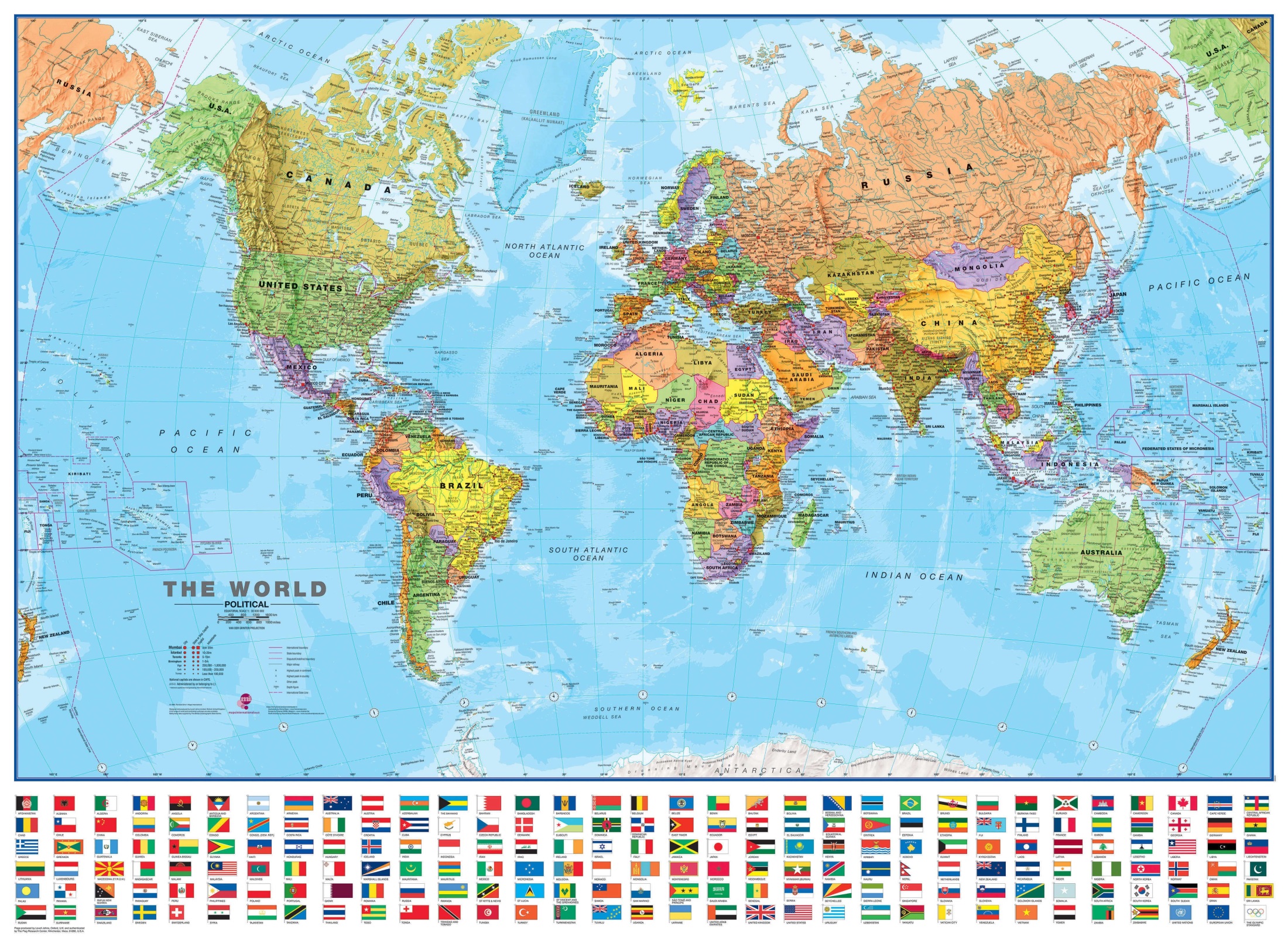 WISI Communications GmbH & CO KG.
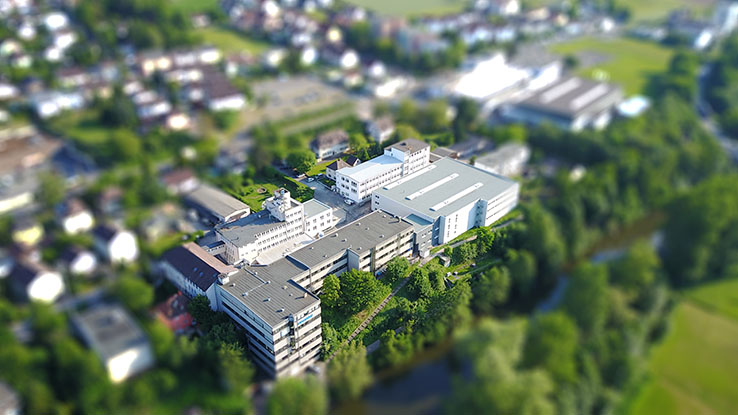 Niefern-Öschelbronn 75223 BRD
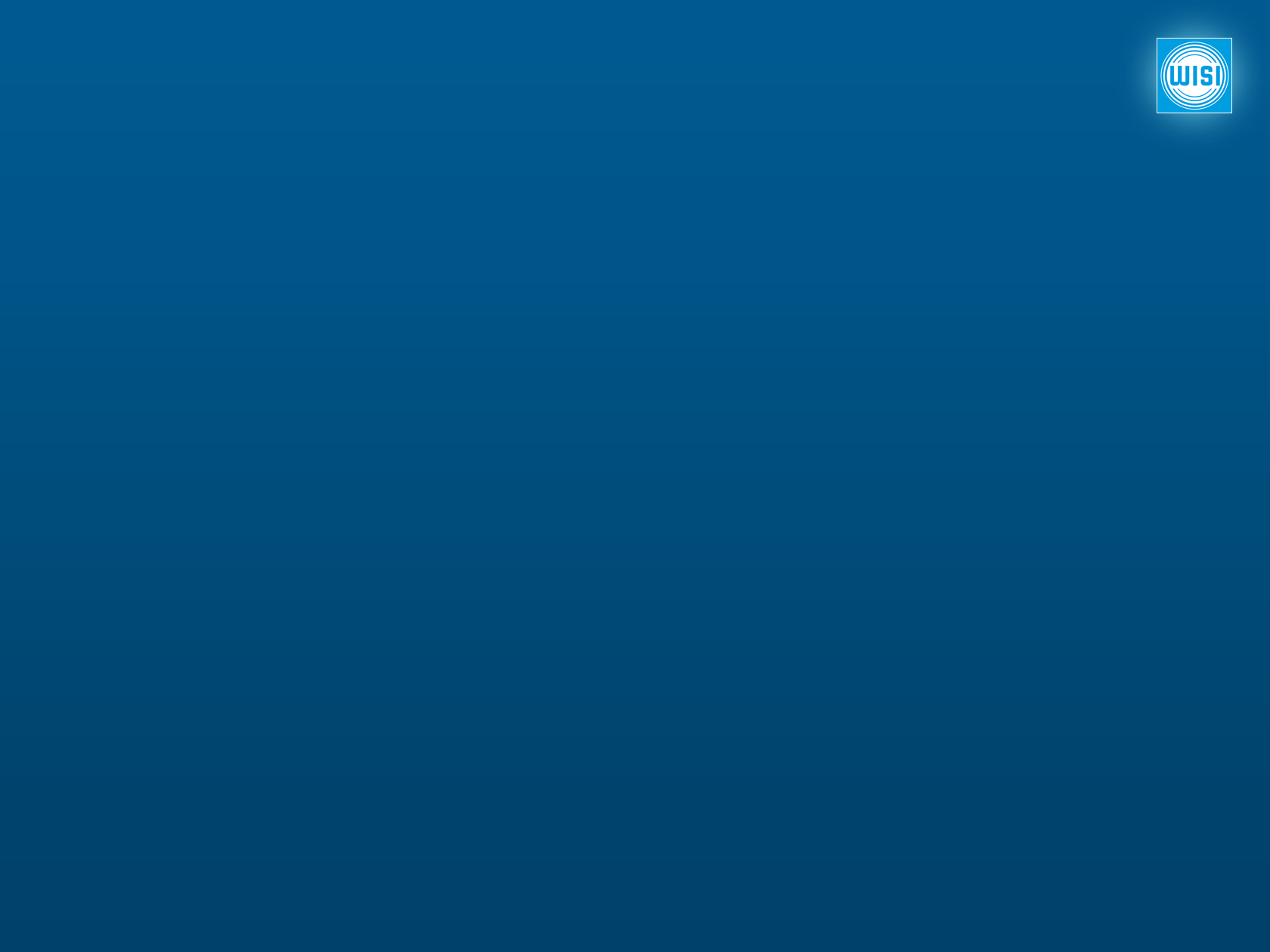 Köszönöm a figyelmet!